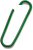 受講者募集
ー受講料無料ー
知の市場関連講座
第12回防疫薬総合管理セミナー
身近な生活・環境害虫防除
日本が世界をリードしてきた家庭用殺虫剤や、
ハエ・蚊・ゴキブリ・ダニなどの身近な生活環境害虫の防除技術など
充実した講義内容と講師陣です。
2022年9月5日～2022年12月5日（全11回）17:30～19:30（毎週月曜日）
開講日時
全講義をオンライン（Zoom）で実施します
講義内容
応募資格
年齢･性別不問（講義内容に関心があり、継続して講義に出席する意志のある方）
受講料
無料（受講終了後、成績判定基準に基づいて、受講修了証が発行されます）
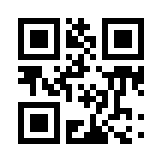 募集期間
7月15日～8月20日（定員30名）
一般社団法人  日本リスクマネジャネットワーク（https://jrmn.net）
のURLまたは添付のQRコードからホームページに入り、お申し込みください
申込み先
会場
オンライン（Zoom）配信、受講登録された方にはURLをお送りします
開講機関：日本リスクマネジャネットワーク
　　　　　　　／関西大学化学生命工学部
連携機関：日本環境動物昆虫学会
後　　　援：日本家庭用殺虫剤工業会
問合わせ先：日本リスクマネジャネットワーク
　　　　　　　（jrmn.office@jrmn.net)
2022年7月5日